What I’m learning in Maths today
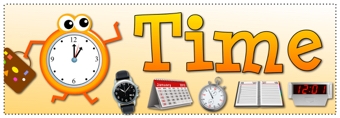 Calculation Practise
2/4 x 3/7 = ______

22  704

40 x 80 = ______

427 ÷ 7 = ______

5)   0.1 ÷ 100 = ______

6)  10 x 22 = ______

1 – 0.41 = ______

 5² - 20 = _____
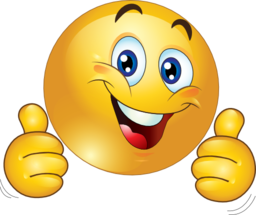 100,000 + + 60 = 106,060
5,120 - 215 =
+ =
M
M
T
U
O
O
E
N
N
S
D
D
D
A
A
A
Y
Y
Y
A
A
A
r
r
r
i
i
i
t
t
t
h
h
h
m
m
m
e
e
e
t
i
c
t
i
c
t
i
c
W
e
e
k
7
-
P
a
g
e
1
W
e
e
k
7
-
P
a
g
e
2
W
e
e
k
7
-
P
a
g
e
3
1 mark
1 mark
1 mark
10 x 11 x 2 =
75 - 38 =
56 ÷ 8 =
1
5
9
1 mark
1 mark
1 mark
683 + 917 =
66 x 1 =
6.1 + 3.317 =
9 x 48 =
4 x 83 =
10
11
12
2
3
4
6
7
8
w
w
w
12
w
w
w
5
2
6
w
w
w
+
.
.
.
m
m
m
10
12
1
y
y
y
5
6
m
m
m
=
i
i
i
n
n
n
1 mark
1 mark
i
m
a
t
h
s
.
c
o
.
u
k
1 mark
1 mark
i
m
a
t
h
s
.
c
o
.
u
k
1 mark
1 mark
i
m
a
t
h
s
.
c
o
.
u
k
Calculation Practise
2/4 x 3/7 = 6/28 or 3/14

22  704      = 32

40 x 80 = 3,200

427 ÷ 7 = 61

5)   0.1 ÷ 100 = 0.001

6)  10 x 22 = 220

1 – 0.41 = 0.59

 5² - 20 = 105
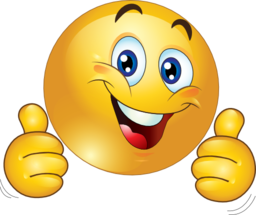 100,000 + + 60 = 106,060
5,120 - 215 =
+ =
M
M
T
U
O
O
E
N
N
S
D
D
D
A
A
A
Y
Y
Y
A
A
A
r
r
r
i
i
i
t
t
t
h
h
h
m
m
m
e
e
e
t
i
c
t
i
c
t
i
c
W
e
e
k
7
-
P
a
g
e
1
W
e
e
k
7
-
P
a
g
e
2
W
e
e
k
7
-
P
a
g
e
3
1 mark
1 mark
1 mark
10 x 11 x 2 =
75 - 38 =
56 ÷ 8 =
1
5
9
1 mark
1 mark
1 mark
683 + 917 =
66 x 1 =
6.1 + 3.317 =
9 x 48 =
4 x 83 =
10
11
12
2
3
4
6
7
8
w
w
w
12
w
w
w
5
2
6
w
w
w
+
.
.
.
m
m
m
10
12
1
y
y
y
5
6
m
m
m
=
i
i
i
n
n
n
1 mark
1 mark
i
m
a
t
h
s
.
c
o
.
u
k
1 mark
1 mark
i
m
a
t
h
s
.
c
o
.
u
k
1 mark
1 mark
i
m
a
t
h
s
.
c
o
.
u
k
Time for a problem!
Ellie takes the train to Edinburgh.  She sets off at 09:25 in the morning and arrives at 09:51.  How long was her journey?
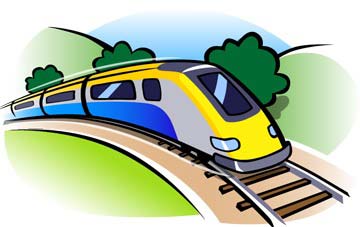 +
+
+
09:25
09:30
09:50
09:51
Time for a problem!
Ellie takes the train to Edinburgh.  She sets off at 09:25 in the morning and arrives at 09:51.  How long was her journey?
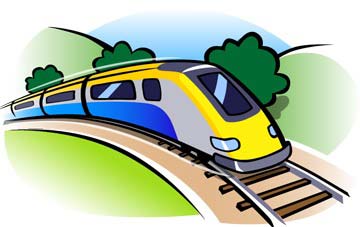 + 20 mins
+ 1 min
+ 5 mins
09:25
09:30
09:50
09:51
26 minutes
Time for a problem!
Ben travels on a coach to Manchester.  His coach sets off at 08:19.  The journey is  43 minutes long.   At what time did he arrive?
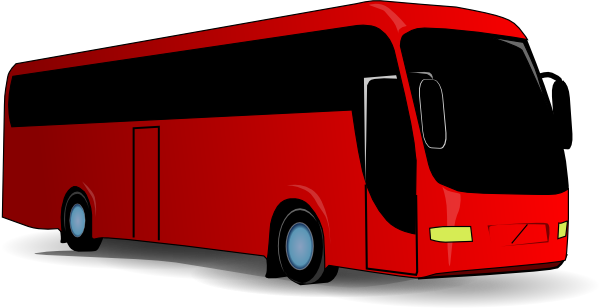 + 40 mins
+ 1 min
+ 2 mins
08:19
_______
________
_______
Time for a problem!
Ben travels on a coach to Manchester.  His coach sets off at 08:19.  The journey is  43 minutes long.   At what time did he arrive?
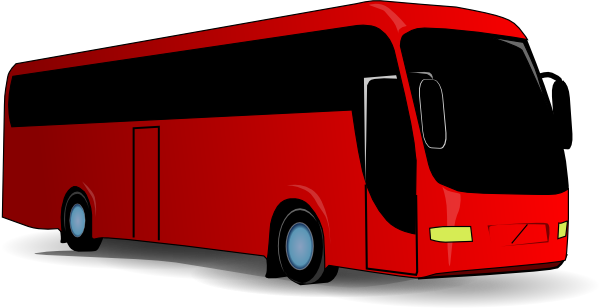 + 40 mins
+ 1 min
+ 2 mins
08:19
08:20
09:02
09:00
09:02
Time for a problem!
Annabel drives to Cardiff.   Her journey takes her 1 hour and 41 minutes.  She arrives at 11:55.   What time did she set off?
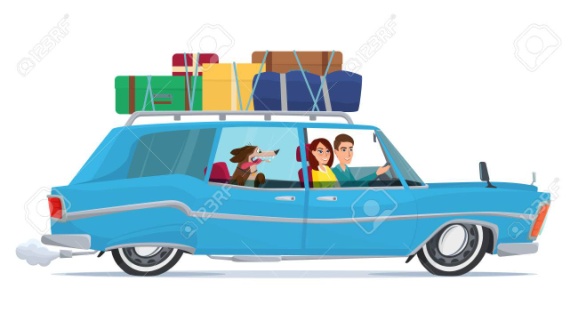 - 40 mins
- 1 hour
- 1 minute
11:55
________
________
________
Time for a problem!
Annabel drives to Cardiff.   Her journey takes her 1 hour and 41 minutes.  She arrives at 11:55.   What time did she set off?
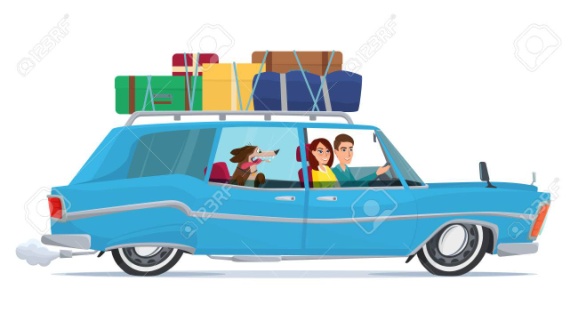 - 40 mins
- 1 hour
- 1 minute
11:55
10:15
10:55
10:14
10:14
Time for a problem!
On holiday, Anna cycles to Killarney.  She sets off at 12:58 and arrives at 15:27.  How long was her journey?
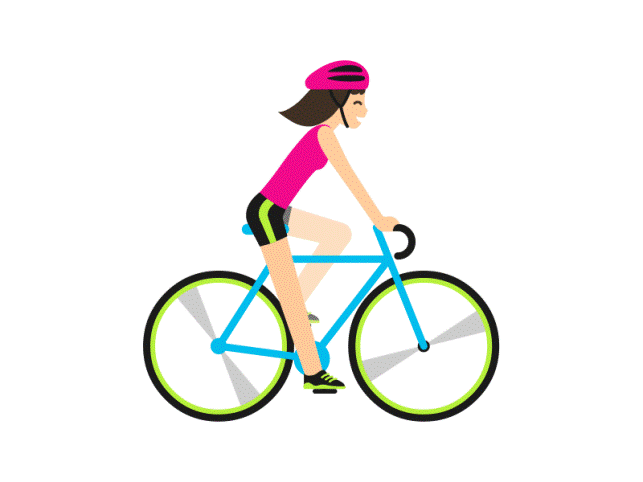 + _______
+ _______
+ _______
+ _______
12:58
15:27
15:20
13:00
15:00
Time for a problem!
On holiday, Anna cycles to Killarney.  She sets off at 12:58 and arrives at 15:27.  How long was her journey?
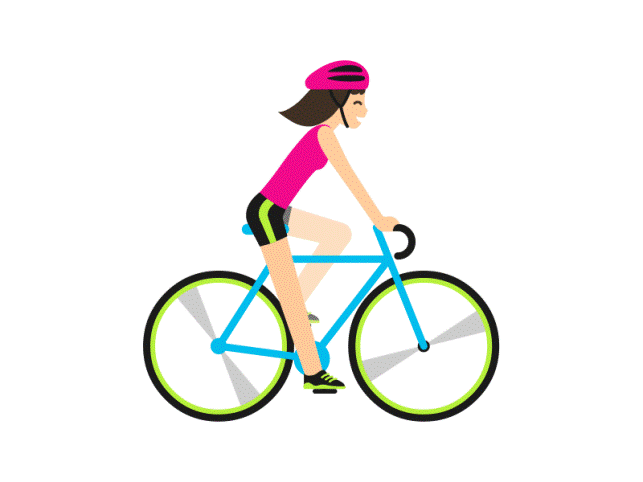 + 20 mins
+ 2 hours
+ 2 mins
+ 7 mins
12:58
15:27
15:20
13:00
15:00
2 hours and 29 minutes